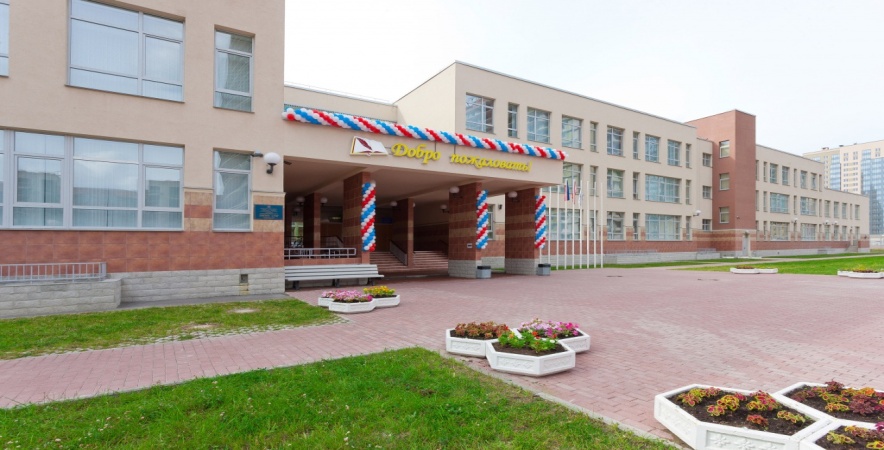 ГБОУ СОШ № 547 Красносельского района Санкт-Петербурга
Модель преподавания китайского языка для НОО в условиях реализации ФГОС НОО
Инновационная деятельность
Вид региональной инновационной площадки: педагогическая лаборатория                         с 01.09.2015 года
Тема реализуемого проекта: «Разработка                и апробация современной методической модели преподавания китайского языка для начального общего образования в условиях реализации федеральных государственных образовательных стандартов».
Этап работы: подготовительный                      (2015-2016 учебный год)
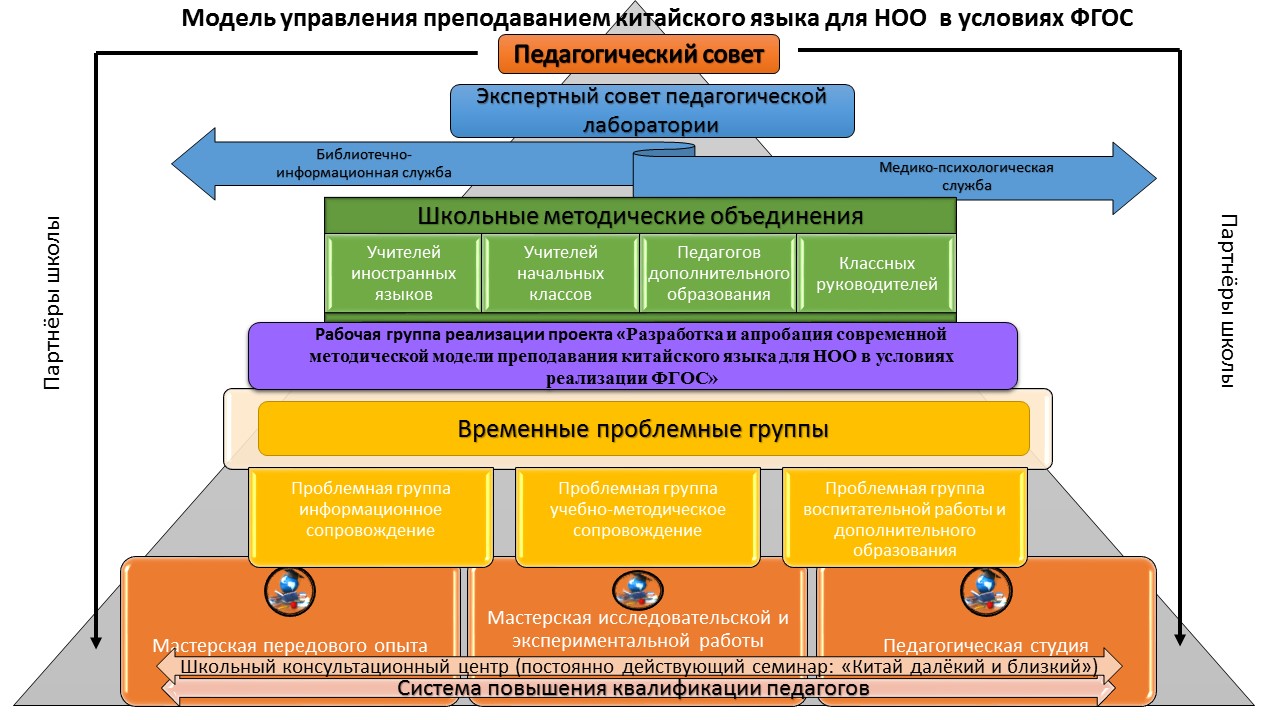